BUSI1630Cross-Cultural Management and Diversity Management
Lecture 22
Managing Age Diversity in the Workplace
Lecture Outline
Understand the demographic changes and aging trends that have led to the introduction of legal protection against age discrimination and the need to extend working lives
Understand how equality is conceptualised in the context of age and employment, and to what extent the aims of the age equality agenda relates to organisational practice
Define employee’s perceptions and manifestations of age discrimination in the workplace
Explain the concepts and strategic approaches to the management of age diversity in the workplace, and identify the benefits and issues that concern both different generations of workers and organisations.
Age Discrimination
Treating a person or a group of people less favourably because of their age.
For example, denying older workers access to training opportunities that are available to younger workers.
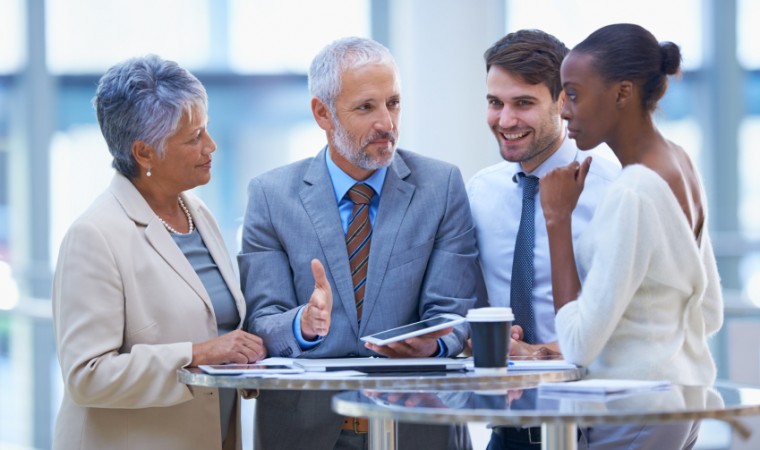 Europe is Aging…
Source: European Commission (2008) EU27 Demographic future of Europe – from challenge to opportunity.
[Speaker Notes: CPW – children per woman]
There are already 9.4 million people in employment over the age of 50 in the UK, equivalent to over 30% of the workforce. In future decades, a vast proportion of this group will leave work permanently, taking their acquired skills and experiences with them.
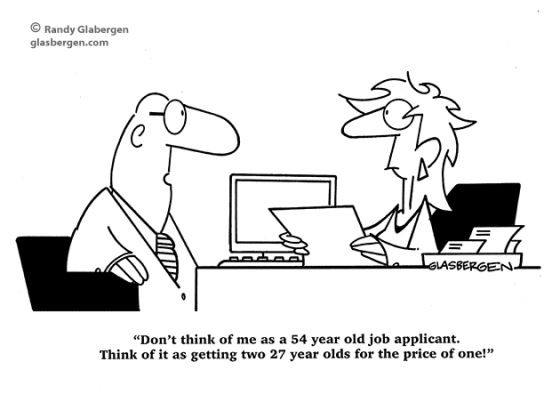 [Speaker Notes: It is not just proportions that matter, but absolute numbers too. There are currently over 1.5 million workers over the age of 50 in health and social work and more than 1.2 million over 50 in both education and retail. Replacing such large numbers of people will require a significant number of future school-leavers and potentially migrants to fill the gaps left by older workers leaving these sectors.]
Push/Pull Factors for older worker retention
Pull factors				  • Push factors
Identity derived from work		  Economic growth
Abolition of retirement age		  Need to retain staff
Improved health and fitness		  No forced retirement
Increase in women’s pension age  	  Change of attitude
Better educated			  Flexible work avail
Less access to disability pension	  Tax offsets	
Family responsibilities		 	  Super changes
Need to maintain lifestyle		  Easy super access
Lack of financial preparedness
				

Adapted from Bartlett 2003, Kennedy & Hedley 2003, 					
Murray & Syed 2005, Kennedy & Da Costa 2006 and 					Lundberg & Marshallsay 2007.
[Speaker Notes: Why people leave the labour market at older ages]
Conceptual framework for age equality
[Speaker Notes: Many industries have a poor record on retaining older workers, seeing a large drop-off in the number of workers between the ages of 45–49 and 60–64. In particular, finance, public administration and ICT all see a drop of greater than 60% between the number of workers they employ in their late forties and in their late sixties.

Such falls suggest that these sectors are not doing enough to support longer working lives and will be hampered by the loss of skilled and experienced staff.]
Age-related discriminatory practices
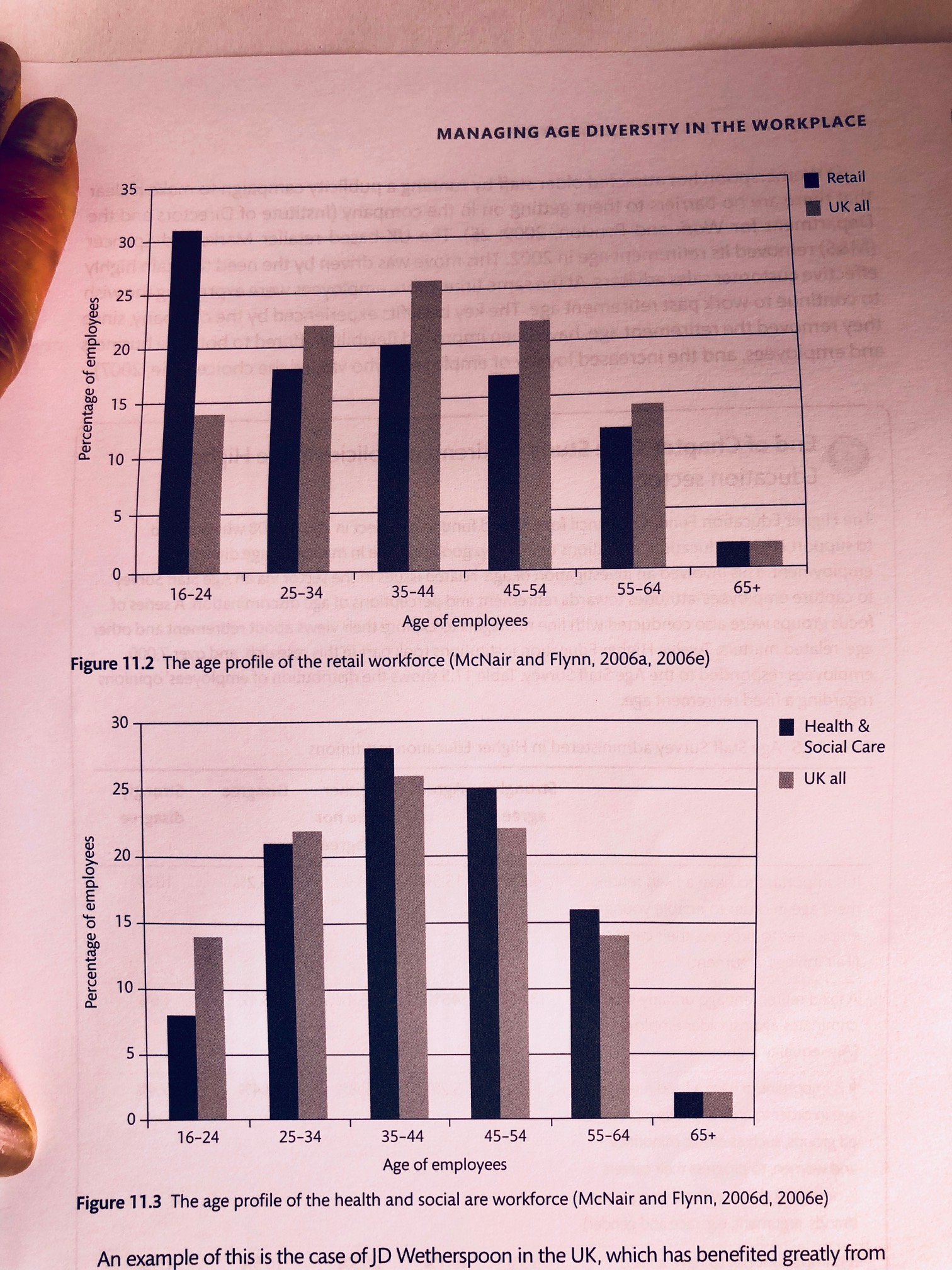 Sourced from the course textbook, page 257
Where will the replacement workers come from?
Extending working lives and supporting and nurturing younger talent
Taking on migrant workers
Raising workforce productivity
What can employers do to mitigate the risks posed by population change?
Inclusive recruitment
Improve the capability of line managers
Invest in training, development and performance management
Support employee health and well-being
Move towards more flexible working

Source: CIPD 2015 Avoiding the demographic crunch: Labour supply and the ageing workforce
References
Kumra, S; Manfredi, S and Vickers, L. 2012 Managing Equality and Diversity. OUP.

CIPD (2015) Policy report: Avoiding the demographic crunch: Labour supply and the ageing workforce, Chartered Institute of Personnel and Development.